Fifteen ideas for making assessment and feedback more effective, efficient and manageable for us, and for students
4th May Robert Gordon University, Aberdeen
Phil Race
(from Newcastle-upon-Tyne)
BSc  PhD  PGCE  FCIPD  PFHEA   NTF 
Follow Phil on Twitter: @RacePhil 
Visiting Professor:  University of Plymouth and University of Suffolk
Emeritus Professor, Leeds Beckett University and University of South Wales
Why re-invent assessment and feedback now?
They take far too much of our time and energy. Staff are burning themselves out trying to apply old assessment and feedback methods to much larger cohorts of students.
Assessment and feedback are vitally important to students.
Feedback from students continues to show their relative dissatisfaction with assessment and feedback.
Assessment and feedback contribute strongly to the NSS, and likely also the forthcoming TEF.
It is madness just to keep trying to do the same things better – we need to try something else.
Message to any Star Wars fans
May the Fourth be with you!
Intended learning outcomes
After participating in this session you should be better able to:
Make life better – for you and for students – by making assessment and feedback more manageable!
Put assessment and feedback in context in the 2017 university sector (not forgetting NSS 2017 and TEF!).
Explore some ideas for making assessment and feedback work better for students, and for us.
Involve students more in their own assessment.
Getting to know each other
In turn, please..
Say one or two sentences about... 
 who you are, 
 where you come from, and 
 what you do.
In one breath! 
(Optional) Share with us one thing that you’re dead good at or really proud of.
Downloadable resource materials
Expanded discussion of many aspects of today’s ideas can be found at:
http://phil-race.co.uk/2016/10/feedback-digest-lthechat65/ (Most of the stuff on feedback from my latest two books!)
http://phil-race.co.uk/2016/10/lthe-tweetchat-lthechat-wed-oct-19-8-00-9-00-pm/ 
http://phil-race.co.uk/2015/01/assessment-bits-new-editions/ (Most of the stuff on assessment from my latest two books!)
Announcement about mobile phones and laptops...
Good morning everyone – please turn on your ‘phones and computers.
Please post your thoughts, comments and ideas to the hashtag #philatrgu17 Thanks!
Try #LTHEchat on Wednesday evenings from 20.00-21.00. Last night’s on TEL was excellent.
Face-to-face communication
Making all the channels work
Thursday, 04 May 2017
8
Face-to-face one-to-one feedback activity
On the signal to start, please stand up, and work in pairs, moving around the room, talking to different people using the script which follows…
The script:
A		‘Hello’ (or equivalent).
B 		‘Hello’ (or equivalent).
A 		‘You are late’.
B 		‘I know’.
Try to do it completely differently each time.
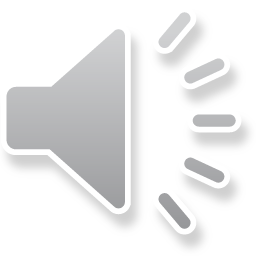 Fishing for feedback?
Feedback is like fish.
If it is not used quickly, it becomes useless.
	(Sally Brown).
Give a man a fish,
Feed him for a day.
Teach a man to fish,
Feed him for a lifetime.
	(Maimonides: 1135-1204)
Make feedback timely, while it still matters to students, in time for them to use it towards further learning, or to receive further assistance.
	(Graham Gibbs)
And he’ll learn to drink beer in boats
And you won’t see him for weeks!
(Australian proverb).
Hands-on feedback?
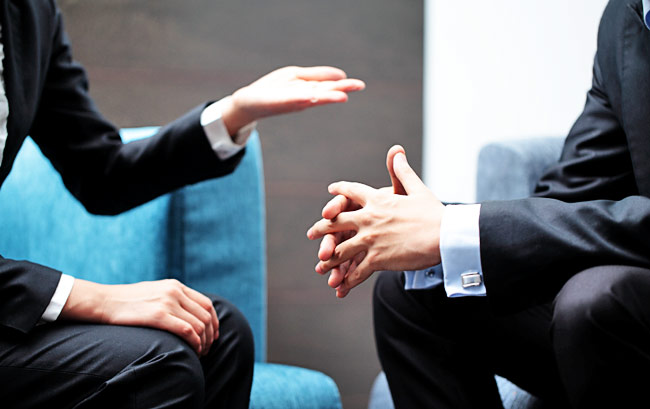 Feed-forward
Language of feedback
National Student Survey
Some feedback
issues
Timing: 
24-hours!
Written, printed, 
on-screen
Efficiency
Face to face
oral
What’s wrong with feedback?
Students get it too late.
And too often, it’s just words on paper.
It doesn’t help them enough.
They often don’t take enough notice of it.
But what’s really wrong with feedback?
Too often it’s one-way – monologic.
What students want is dialogue.
They want to talk to us about their work.
But they’re scared to talk to us, for various reasons:
In case it leads to lower marks;
In case they’re ‘found out’;
In case they feel stupid.
Royce Sadler on feedback:
Higher education teachers are often frustrated by the modest impact feedback has in improving learning. The status of feedback deserves to be challenged on the grounds that it is essentially about telling. For students to become self-sustaining producers of high quality intellectual and professional goods, they must be equipped to take control of their own learning and performance. (Sadler, 2013)
Sadler, D. R. (2013). Opening up feedback: Teaching learners to see. In Merry, S., Price, M., Carless, D., & Taras, M. (Eds.) Reconceptualising feedback in higher education: Developing dialogue with students. (Ch. 5, 54‑63). London: Routledge.
Dylan Wiliam on feedback April 2014 (online)
There really is a lot of rot talked about how feedback should and should not be given.
...people forget that the only good feedback is that which is acted upon, which is why the only thing that matters is the relationship between the teacher and the student. 
Every teacher knows that the same feedback given to one student will improve that student’s learning but to another student, of similar achievement, will make that student give up. Teachers need to know their students, so that they know when to push, and they know when to back off. ...hardly any studies look at the responses cued in the individual recipient by the feedback.
Ripples on a pond….
Motivates students – helps them to want to learn;
Helps students to identify what they need to do next;
Helps students to take action to improve their learning;
Helps students to make sense of what they are learning;
Helps them to further make sense of their learning by engaging in real dialogue with tutors and peers;
Helps them to make informed judgements on their own work, and each others’ work:
Helps them to reflect on their past work in ways they can use to improve their future work.
Feedback (including feed forward) works well when it:
Coaching, 
explaining, teaching
Assessing
making informed judgements
Wanting/
Needing
Doing
Doing
Making sense
Feedback
How to get feedback to a large group of students within 24 hours
There are serious reservations about written feedback, but we can make even this work much better than it did.
The next few slides are about a way of giving students feedback on their work within 24 hours of them doing it.
There are three or more ‘yes, but...’s with this idea, but please hold these for around four minutes.
Set the hand-in time to be at a whole-group session
E.g. next Tuesday’s 10-11 lecture,
 Deadline = 1003.
Let them pile up all their work at the front.
At 1003, hand out to everyone a coloured sheet, containing numbered points. 
(so you can say in feedback ‘please see point 3, blue sheet’ and so on).
The blue sheet can contain....
Illustration of what is expected as evidence of achievement of each of the intended learning outcomes
Likely mistakes
Features of a good answer
Frequently needed explanations
Things you otherwise would have to write time and time again on students’ work.
Let the students study this for 3 minutes until 1006 – it goes rather quiet!
At 1006...
Go into face-to-face oral mode, until 1009....
Spend a few minutes de-briefing the whole group and talking them through one point on the handout…
	…adding tone-of-voice, facial expression, body language, emphasis, and so on to the feedback.
The rationale...
Since most of the students will still have been doing the work in the last 24 hours before handing it in, you’re giving them feedback while they still remember what they were doing.
They know what they didn’t do.
They know what they missed out because they couldn’t understand it.
Now take away their work to mark – in a third of the time it used to take you!
You waste far less writing the same old things on one piece of work after another, regarding frequently occurring mistakes;
Instead, you need just to write ‘please see point 4, blue sheet’ (which takes seconds).
You can now make your comments relate more to each individual piece of work;
This means when students get their marked work back with feedback, they are more likely to use it, as it’s personal to them.
Set 
hand-in deadline to be at lecture
Prepare ‘blue sheet’ with anticipated
generic feedback
Collect students’ work at start of lecture
Summary: providing feedback within 24 hours
Take away work to mark in a third of the time
Hand out ‘blue sheet’
Talk class through one important point, then resume lecture
Let students read blue sheet for short while
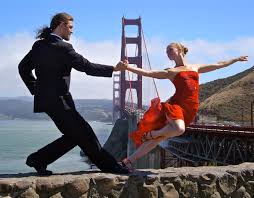 “It takes two to tango”
To reinvent assessment and feedback, it’s of limited value just thinking of changing what we do, when we do it, how we do it, and why we do it.
Students have to be involved throughout, and have ownership and trust in the changes that are made.
It can be risky – but exciting – for both.
Fifteen ideas for making assessment and feedback more effective, efficient and manageable for us, and for students
Design much shorter assessments.
Increase formative assessment and reduce summative assessment.
Don’t just use essays.
Make more use of oral feedback rather than written feedback.
Speed up feedback so students still care about it when they receive it.
Get students giving feedback to each other, and sharing feedback.
Let students right into the meaning of assessment criteria, by explaining and illustrating these in whole-group contexts such as lectures.
Show students a range of evidence of achievement.
Get students themselves formulating evidence of achievement.
Get students themselves designing and applying assessment criteria.
Make the most of feedback to students in small-group contexts, such as tutorials.
Use statement banks to speed up formulating useful feedback.
Get students self-assessing, and give them feedback on their self-assessment.
Try to avoid ‘final language’ in feedback.
Always make assignment design a team effort.
Fifteen ideas for making assessment and feedback more effective, efficient and manageable for us, and for students
Design much shorter assessments.
Increase formative assessment and reduce summative assessment.
Don’t just use essays.
Make more use of oral feedback rather than written feedback.
Speed up feedback so students still care about it when they receive it.
Get students giving feedback to each other, and sharing feedback.
Let students right into the meaning of assessment criteria, by explaining and illustrating these in whole-group contexts such as lectures.
Fifteen ideas for making assessment and feedback more effective, efficient and manageable for us, and for students
Show students a range of evidence of achievement.
Get students themselves formulating evidence of achievement.
Get students themselves designing and applying assessment criteria.
Make the most of feedback to students in small-group contexts, such as tutorials.
Use statement banks to speed up formulating useful feedback.
Get students self-assessing, and give them feedback on their self-assessment.
Try to avoid ‘final language’ in feedback.
Always make assignment design a team effort.
A	Design much shorter assessments
(e.g. a 300-word annotated bibliography instead of a 3000-word essay).
We tend to keep using long assessments, because that’s what we’ve always done. As a result, we spend ages marking, and too little time assessing.
Students learn to ‘waffle’ with long assessments. A short assessment can be harder, and more intense. And we achieve better discrimination between best and worst.
Shorter assessments are much, much faster to assess.
B	Increase formative assessment and reduce summative assessment
We know that students learn little or nothing from feedback on summative assessments.
Some don’t even collect their marked work. 
Students often don’t learn from feedback on supposedly-formative assessments, as they’ve already moved on to the next task.
Formative assessment can be a great learning experience. Students’ final results can benefit enormously from formative feedback.
C	Don’t just use essays
Essays take ages to write, and ages to mark. And we may not know who wrote them! http://phil-race.co.uk/whodunit/ 
Essays can be fine for giving students feedback, but not for assessment!
Research shows we’re not at all good at assessing essays. Yet the mark or grade becomes much more important to students than the feedback.
Marking can degenerate into copy-editing rather than assessing.
Students are well aware whenever assessment is at all unfair.
D	Make more use of oral feedback rather than written feedback
Face-to-face feedback can make good use of tone of voice, encouraging facial gestures, speed of speech, repetition where needed, body language, and so on.
Students in large groups can learn from oral feedback on other students’ triumphs and disasters (with due anonymity).
Even one-to-one, oral feedback can be much more powerful than written.
Oral feedback can be retained and reviewed if ‘packaged up’ in podcasts or audio files.
E	Speed up feedback so students still care about it when they receive it
We’ve become preoccupied with the turn-around time for a batch of work for large groups of students.
A lot of feedback can be given at the moment the work is submitted, before marking has even begun.
Immediate feedback means that students still remember what they did – and what they had problems with.
Ideally, give feedback within 24 hours of students doing the work?
F	Get students giving feedback to each other, and sharing feedback
Students learn a great deal from the process of explaining things to someone else.
It’s often easier to learn from someone who has just mastered a concept than from someone who can’t remember the difficulties learning it.
Students can benefit from much more feedback than we could give them.
Students can learn much more from our feedback to their friends, than our feedback on their own work.
G	Let students right into the meaning of assessment criteria, by explaining and illustrating these in whole-group contexts such as lectures
There should be no hidden agendas. Talk assessment every  time you see whole groups of students.
Try to avoid talking assessment to individual students seeking to ‘get ahead’.
Make it clear how assessment criteria link to evidence of achievement of published learning outcomes.
Give students safe practice at evidencing their achievement of assessment criteria.
H	Show students a range of evidence of achievement
Don’t just show students exemplars of ‘excellent work’.
Let them see what can easily go wrong, and can lose them marks.
When students are aware of a range between ‘excellent’ and ‘poor’, they can strive to be even better than excellent.
The tendency to simply imitate excellent work is diminished.
	(See the work of Royce Sadler)
I	Get students themselves formulating evidence of achievement
When students have a feeling of ownership of their targets, they put much more into achieving the targets.
When students formulate ‘good’ evidence, we can praise their choices.
When students formulate ‘poor’ evidence, we can point them in a better direction.
We can adopt their targets, when they are better than the ones we first thought of!
J	Get students themselves designing and applying assessment criteria
Learning by assessing – making informed judgements’ – is one of the deepest forms of learning.
We can easily give students relevant things to assess in class time, and benefit from dialogue.
Students can often think of better assessment criteria than the ones we first thought of ourselves.
Applying assessment criteria helps students to internalise how to achieve them in their own work.
K 	Make the most of feedback to students in small-group contexts, such as tutorials
This can be less threatening than one-to-one feedback, especially critical feedback, and can be much more manageable for us.
Let students hear feedback on work that is better than theirs (retaining anonymity).
Let students hear feedback on other students’ disasters (retaining anonymity).
Allow students to see ‘where they’re at’ compared to others in the cohort.
L	Use statement banks to speed up formulating useful feedback
Especially with online feedback, compile a bank of useful feedback statements.
Make sure that there are sufficient ‘praise’ comments, to counterbalance critical ones.
Get students themselves to compose statements, so that they get a sharper idea of what is wanted in their work.
Make sure that the feedback that different students receive is sufficiently different and personal, rather than just ‘out of the box’.
M	Get students self-assessing, and give them feedback on their self-assessment.
Turn self-assessment into a productive dialogue with us.
Ask students what mark or grade they believe the work should be earning.
Ask students what they think they did best, and praise them when indeed they did do this well.
Ask students what they found the hardest part of the task, and praise them when they succeeded, and empathise when they didn’t.
Ask students what they might change if they had another hour to do the task.
N	Try to avoid ‘final language’ in feedback
‘Final language’ includes words such as ‘excellent’, ‘good’, ‘poor’, ‘adequate’, ‘satisfactory’, and so on.
It is better to say things such as:
‘I really like how you approached so-and-so’
‘It might have helped if you’d done such-and such’
‘One thing you did really well was so-and-so’
‘You probably know that such-and-such didn’t really work’
O	Always make assessment design a team effort
It doesn't make sense to do this alone without running your ideas past a colleague, quality assurer, student or all three. 
This can help avoid the biggest pitfalls around assuring manageability, authenticity, relevance and validity. 
Students can be particularly useful sounding boards to ensure that what you are asking students to do is clear and readily understandable. 
You won't get into glitches around university systems and regulations if you talk things through in advance with a Faculty manager or registrar.
Fifteen ideas for making assessment and feedback more effective, efficient and manageable for us, and for students
Design much shorter assessments.
Increase formative assessment and reduce summative assessment.
Don’t just use essays.
Make more use of oral feedback rather than written feedback.
Speed up feedback so students still care about it when they receive it.
Get students giving feedback to each other, and sharing feedback.
Let students right into the meaning of assessment criteria, by explaining and illustrating these in whole-group contexts such as lectures.
Show students a range of evidence of achievement.
Get students themselves formulating evidence of achievement.
Get students themselves designing and applying assessment criteria.
Make the most of feedback to students in small-group contexts, such as tutorials.
Use statement banks to speed up formulating useful feedback.
Get students self-assessing, and give them feedback on their self-assessment.
Try to avoid ‘final language’ in feedback.
Always make assignment design a team effort.
Post-it ‘Diamond 9’ prioritisation
In your group, please write the letters ‘A’ to ‘O’ on fifteen post-its, and discuss the relative pros and cons for each in your own practice, and as a group, arrange the top 9 in a ‘diamond 9’ pattern.
At any point, insert one better choice, and  place it in order among your top 9.
Be ready to justify your top choices to the rest of us.
Pick the best 9 ideas: 
Diamond 9
best
next best
3
4
5
6
7
8
9
Pick the best 9 ideas: 
Diamond 9
1
2
3
4
5
6
7
8
9
Your results so far...
B,A,J,D,D,J
J,C,M,A,J,A
Addressing the balance between formative feedback and marks
Marks can often destroy the value of our formative feedback to students!
Thursday, May 4, 2017
49
Feedback versus marks or grades
Feedback may be eclipsed by marks or grades.
Students may be blinded by the mark or grade, and not even try to make sense of the feedback they receive.
Just a mark (or grade) is the least effective form of feedback!
It’s what students look at first.
If the mark is good, they smile and file – quite often they don’t even read the feedback.
If it’s low, they frown and bin it – very often without reading the feedback.
But there are ways round this...
Give students back their work with feedback but with no marks or grades (keeping your record of their marks).
Ask them to work out their marks from the feedback you have given them (and from the feedback you gave to others too).
Suggest that their marks will count!
Tell them that if their self-assessment scores are within (say) 5% of your own scores, the higher number will go forward into their assessment record.
But explain that you will talk individually to those students whose score is different by more than 5% from yours.
Get them to self-assess...
Collect their scores or grades – e.g. pass a sheet round in a lecture.
Most students (e.g. 9 in 10) will be within the 5%.
Arrange to talk to those where the difference is more than 5% or one grade.
Students who under-estimate their grade…
These students often need their esteem boosted.
Remind them about the assessment criteria, and how these illustrate the intended standards associated with the learning outcomes.
Check that they weren’t just trying not to be seen as over-confident.
Students who over-estimate their grade…
This usually indicates they’ve got a blind spot.
Talk them through their work, and find out exactly where they’ve lost marks which they thought they had gained.
Check with them that they can now see what was being looked for.
Developing this idea further…
Think about getting students to indicate their expected score or grade at the point of handing their work in – for example on a self-assessment proforma.
Think about getting students to work out how well they believe they have achieved each of the intended learning outcomes for the work concerned…
Or how well they believe they have met each of the assessment criteria for the work.
Get students to self-assess their work
At the point of handing it in to us!
Using student self-assessment to deepen their learning…
…and to make tutor-marking more effective, and efficient – and to start tutor-student dialogues
Self-Assessment of your Assignment Please respond to the following questions at the point just before handing your work in. This will help me to give you useful feedback about your work, and also will give me useful feedback about how you are finding the programme to date.      Thanks.
Self-assessment tutor dialogues
Getting students to really reflect:
A way of evidencing good feedback practice for inspection purposes;
Avoiding wasting your time – and students’ time;
Making sure students actually read your feedback;
Making sure you give your students the feedback they want as well as the feedback they need;
Finding out more about your students;
…and much more.
Some questions to consider for self-assessment-tutor dialogues
1	What do you honestly consider will be a fair score or grade for the work you are handing in?
Some questions to consider for self-assessment-tutor dialogues
2	What do you think was the thing you did best in this assignment?
Some questions to consider for self-assessment-tutor dialogues
3	If you had the chance to do the assignment again from scratch, how (if at all) might you decide to go about it differently?
Some questions to consider for self-assessment-tutor dialogues
4	What did you find the hardest aspect of this assignment?
Some questions to consider for self-assessment-tutor dialogues
5 Please jot down three short questions you would like me to answer about this example of your work:
(1)

(2)

(3)
Back to our intended learning outcomes…
Do you now feel better able to:
	2 hands = very much better,  
	one hand = somewhat  better, 
	touch left ear = no better...
Make life better – for you and for students – by making assessment and feedback more manageable!
Put assessment and feedback in context in the 2017 university sector (not forgetting NSS 2017 and TEF!).
Explore some ideas for making assessment and feedback work better for students, and for us.
Involve students more in their own assessment.
Wanting/
Needing
Doing
Making sense
Feedback
Thank you…

http://phil-race.co.uk   

Follow Phil on Twitter
@RacePhil 

e-mail: 

phil@phil-race.co.uk